CATÁLOGO DE PRODUCTOS
Arroz con leche
Delicioso postre, típico de Asturias, elaborado con leche, arroz, canela y azúcar. 
Precio: 1,75€
Peso aproximado: 190 gramos
BOLLOS DE MARAÑUELA
Postre típico de la localidad costera de Luanco. Elaborado a base de harina, limón, azúcar y huevo. Delicioso para tomar remojado en café o cacao. 

Precio: 8 euros
Número de unidades:  12 unidades
CASADIELLES
Postre elaborado con harina, manteca, nuez, avellana, anís y azúcar. Es el postre con el que se suelen finalizar las jornadas gastronómicas en la región. 
Presentación:
6 unidades: 4.5 euros.
12 unidades: 9 euros.
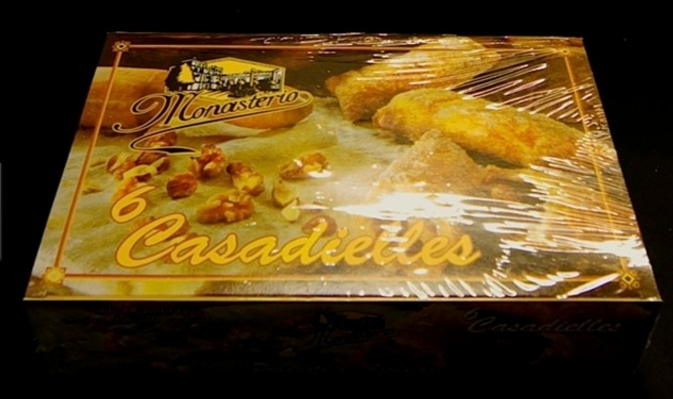 MIEL MULTIFLORA
Aprovechando las ricas praderas y la alta montaña asturiana se elabora esta excelente miel, siguiendo técnicas tradicionales. 
Precio:  5 €
Peso aproximado: 280 gramos
GALLETAS DE MANZANA
Tiernas galletas elaboradas artesanalmente con la manzana asturiana como uno de sus principales ingredientes. 
Presentación de cómoda caja metálica para su perfecta conservación

Precio: 7,50€
Peso aproximado: 380 gramos
SUSPIROS DEL NALÓN
RICAS GALLETAS ELABORADAS CON MANTECA, HARINA, ALMENDRA Y AZÚCAR. 

PRECIO: 4.50€
PESO APROXIMADO: 600 GRAMOS
QUESOS SUAVES
QUESOS elaborados artesanalmente con leche de vaca asturiana.

ABREDO: 
PRECIO: 5,50

AFUEGA´L PITU
PRECIO: 7,70 euros
PESO aproximado:  400 gramos

-AHUMADO: 
PRECIO: 6, 50 euros
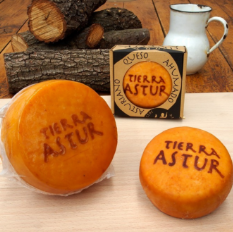 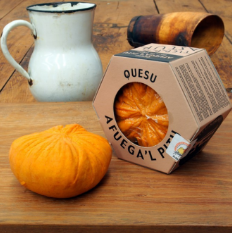 Queso de Cabrales
Nuestro más famoso queso, elaborado con leche de vaca y oveja, siguiendo la receta tradicional. Es un queso fuerte que unta perfectamente. 

PRECIO: 3.50 €
PESO aproximado: 100 gramos
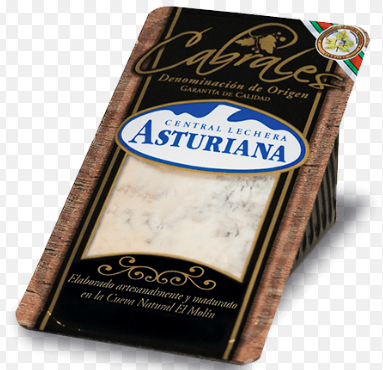 Chorizo de Jabalí
Chorizo de Jabalí, curado seco, de olor característico del producto y color rojizo oscuro.Ingredientes: Magro de jabalí y de cerdo, carne de vacuno, panceta, pimentón, sal, ajo, perejil y especias.Presentación: 300 gr. aprox. envasadas al vacío
PRECIO POR UNIDAD: 8 euros
Queso: La Peral
Queso semiazul. Corteza oscura y húmeda. Corte con veteado azul.Aromas intensos de maduración. Punto de sal agradable.Presentación:Se presenta envasado al vacío con un peso de aprox. 450 gr.
PRECIO: 7 EUROS
FABADA ASTURIANA
CAJA DE FABADA ASTURIANA DE 2 RACIONESEl lote se compone de:Ingredientes: Fabes, (ALUBIAS) tocino, lacón, chorizo y morcilla.Preparación exclusiva para una Fabada Asturiana "de las de verdad". Con ingredientes seleccionados.PRECIO: 14euros
FABADA ASTURIANA EN LATA
Para su consumo directo. Con la misma calidad que la fabada que se elabora en los hogares asturianos. 

Ingredientes: alubias, tocino, chorizo, lacón y morcilla. 

2 raciones. 

PRECIO: 2,5 EUROS.
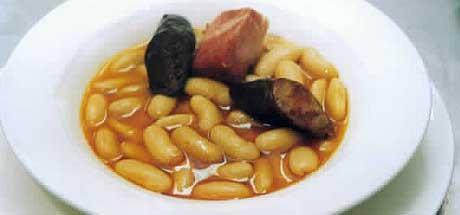 CHORIZO A LA SIDRA
Rico aperitivo elaborado a base de chorizo y sidra. Aunque la sidra es una bebida con alcohol, la cocción en la fabricación del aperitivo, hace que pierda componente alcohólico. 

PRECIO: 3 euros. 
PESO Aproximado: 200 gr.
PATÉS
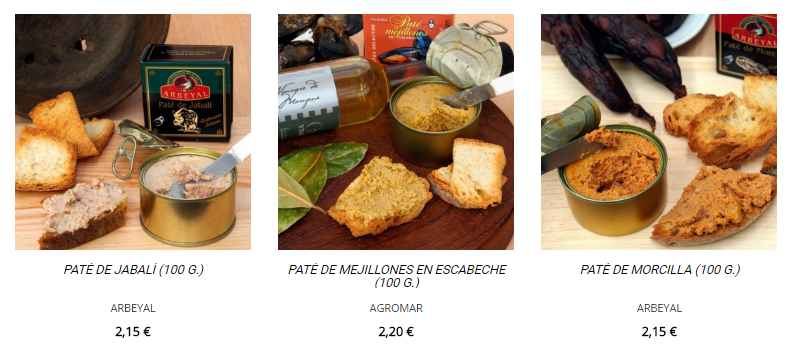 RICOS PATÉS PARA UNTAR EN PAN. DELICIOSOS A CUALQUIER HORA
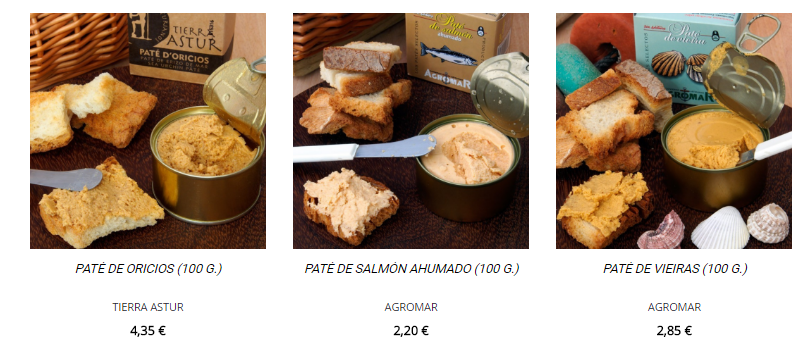 LOS PATÉS ESTÁN ELABORADOS CON INGREDIENTES DE PRIMERA CALIDAD Y CORRECTO ENVASADO.
SALSAS TÍPICAS DE LA REGIÓN
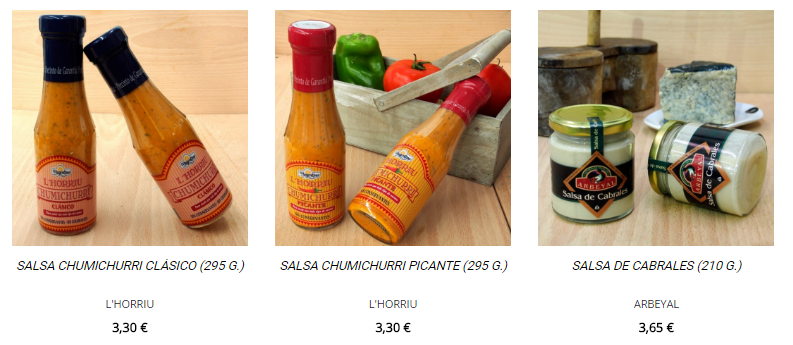 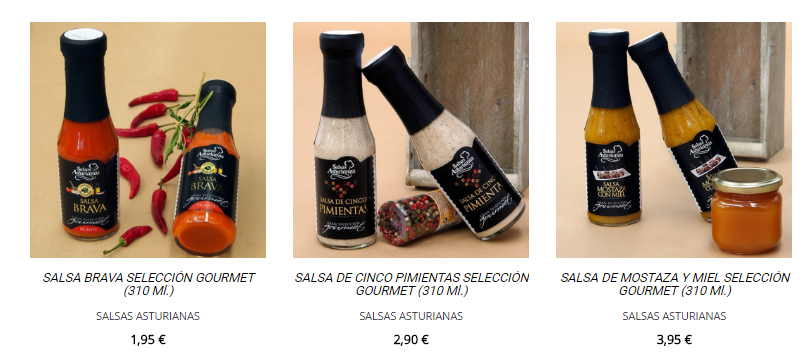 ZAMBURIÑAS
RICAS ZAMBURIÑAS, ACOMPAÑADAS DE UNA DELICIOSA Y SUAVE SALSA.  IDEAL PARA COMPARTIR A MODO DE APERITIVO.
MEJILLONES
IDEALES PARA APERITIVO
 

PUEDEN SER UTILIZADOS TAMBIÉN PARA LA ELABORACIÓN DE RICOS PATÉS.
CHORIZO DE CIERVO
INGREDIENTES: CARNE DE CIERVO Y CERDO. 


PESO: 300 GR. Aproximadamente.
PRECIO: 5€


ENVASADO AL VACÍO.
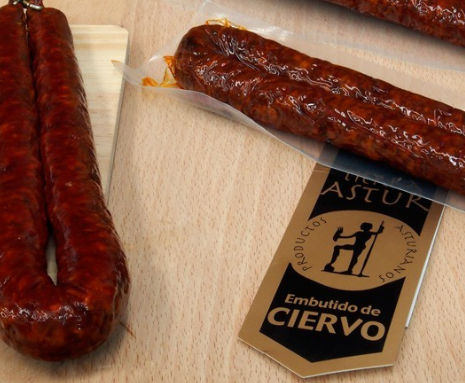 DESPEDIDA
ESPERAMOS QUE NUESTRO CATÁLOGO OS HAYA GUSTADO. 


SI ECHAIS DE MENOS ALGÚN PRODUCTO QUE OS GUSTARÍA TENER, NO DUDEIS EN DECÍRNOSLO.


¡¡¡¡GRACIAS POR SER NUESTROS SOCIOS!!!!!